Understanding the health risk from exposure to low levels of 1,4-dioxane in drinking water
Michigan Department of Health and Human Services (MDHHS)
February 17, 2022
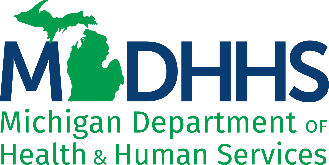 What are screening levels?
Conservative values used to determine whether exposure poses a potential risk, and whether any follow up actions are needed
EGLE drinking water criteria are regulatory values used for enforcement purposes.
Exposure above a screening level/criteria does not necessarily mean that a person will experience health effects
Based on conservative exposure assumptions
Protective of the whole population, including sensitive individuals
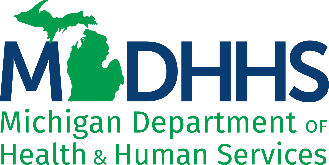 1,4-Dioxane EGLE drinking water criteria
EGLE
Age-specific drinking water exposure for 32 years out of a 78-year lifetime
1 in 100,000 cancer risk
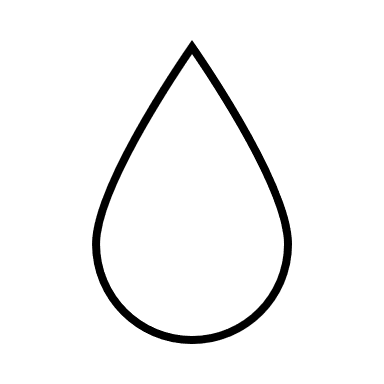 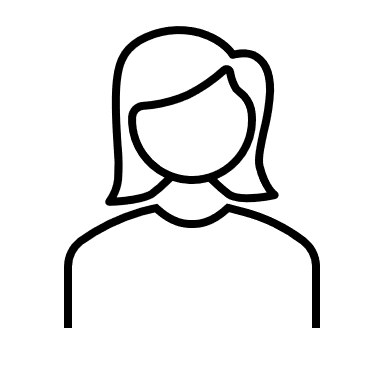 EPA
EPA
Review the scientific literature
Measure of cancer risk in mice
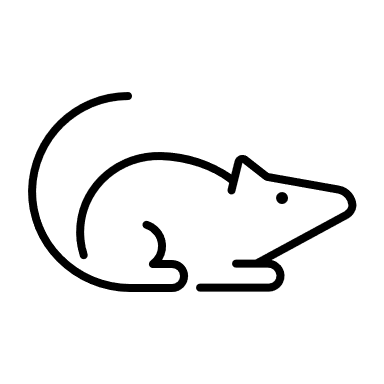 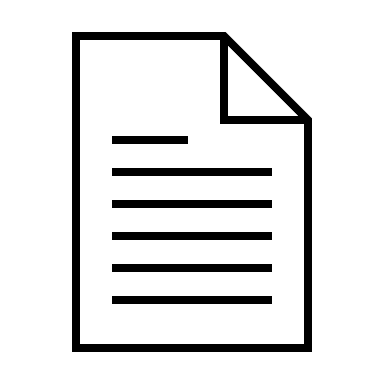 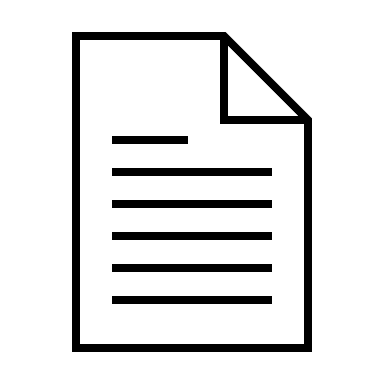 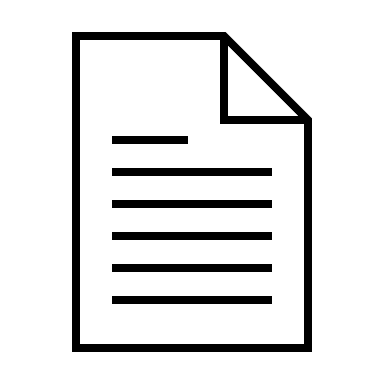 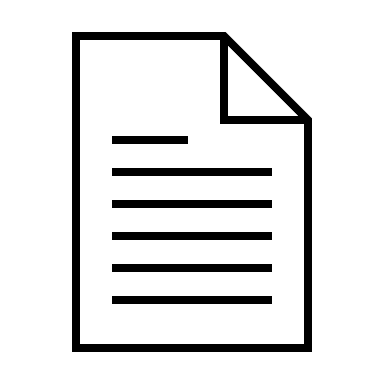 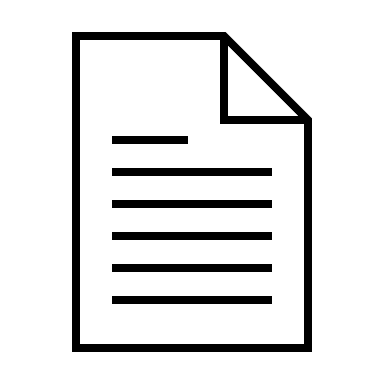 7.2 ppb
EPA
EPA
Human cancer slope factor
Study of liver cancer in mice exposed to 1,4-dioxane
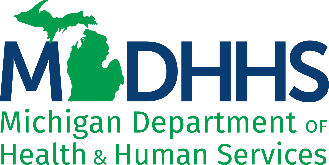 Cancer risk
Cancer Risk
1,4-Dioxane Drinking Water Concentration
EPA lifetime exposure concentration
EPA Regional Screening Level (RSL)
EGLE Drinking Water Criteria
35 ppb
1 in 10,000
46 ppb
EPA recommended maximum cancer risk range
4.6 ppb
7.2 ppb
1 in 100,000
3.5 ppb
0.35 ppb
0.46 ppb
1 in 1,000,000
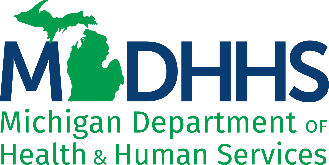 Exposure to low levels of 1,4-dioxane in drinking water
Cancer Risk
1,4-Dioxane Drinking Water Concentration
Noncancer health effects
EPA noncarcinogenic screening level = 57 ppb
Threshold below which noncancer health effects are not expected
Cancer 
No threshold, just lower levels of risk as exposure concentration decreases
Exposure below 7.2 ppb would pose a cancer risk of less than 1 in 100,000 
Not intended to represent actual risk to the community
1 in 100,000
7.2 ppb
1 ppb
0.13 in 100,000 or
1.3 in 1,000,000
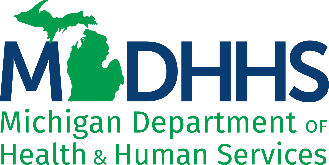 Questions?
Please feel free to contact us if you have any questions related to 1,4-dioxane and health.
	MDHHS Division of Environmental Health (DEH)
	1-800-648-6942
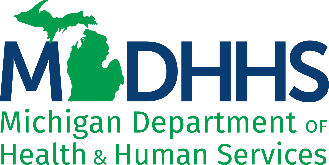